NHIỆT LIỆT CHÀO MỪNG
QUÝ  THẦY CÔ VÀ CÁC EM 
THAM GIA GIỜ HỌC
Môn: Tiếng Việt
Bài 31:  an  ăn  ân
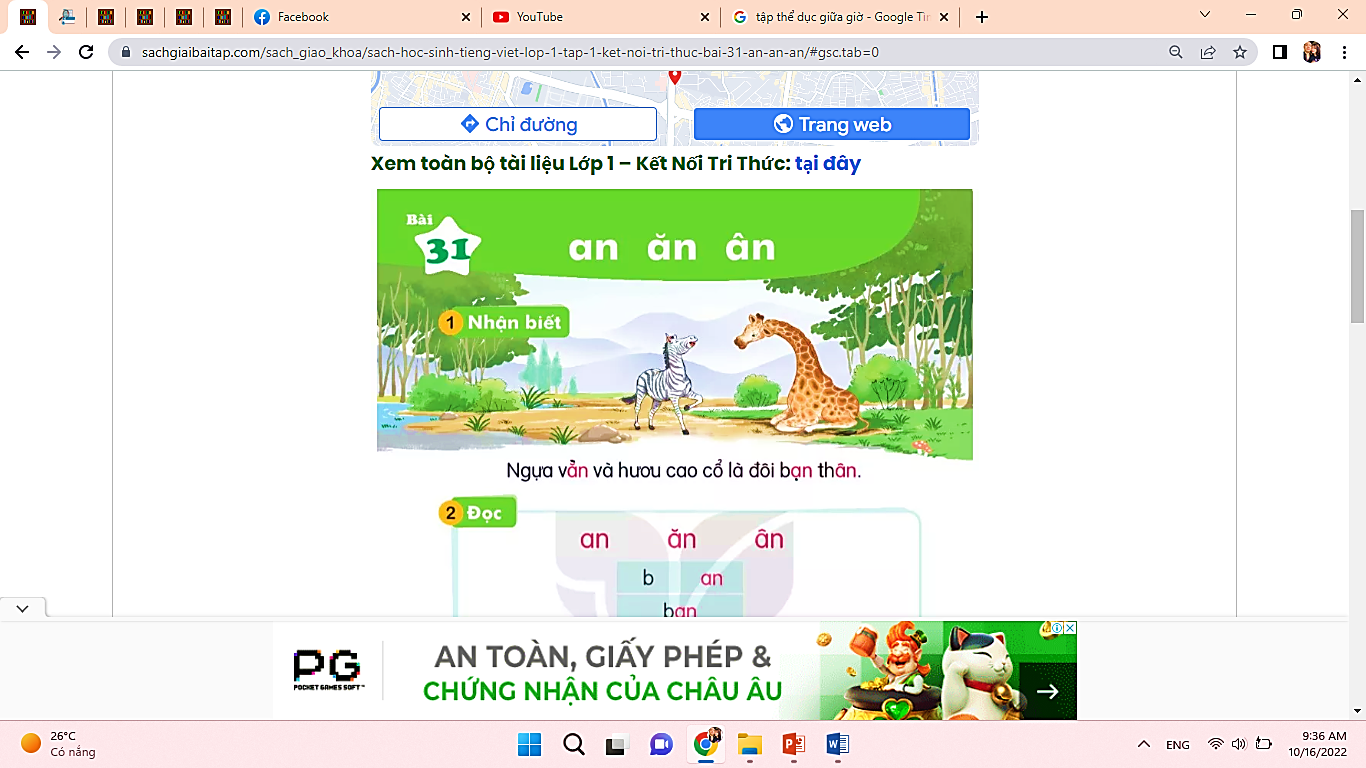 Ngựa vằn và hươu cao cổ là đôi bạn thân.
Ngựa văn và hươu cao cổ là đôi ban thân.
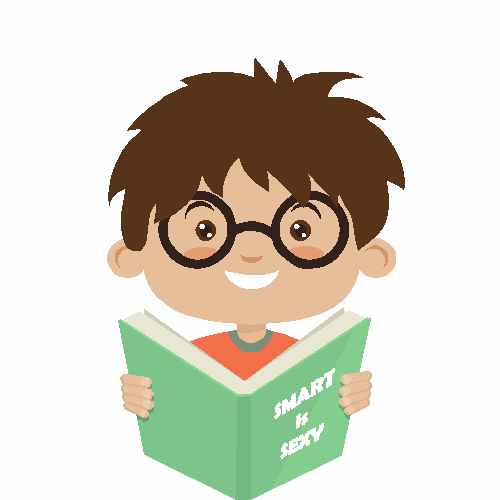 02
ĐỌC
an
ăn
ân
ban 	     nhan      găn      lăn      bân      gân
bản 	     nhãn      gắn      lặn      bận      gần
bạn thân
ban thân
khăn răn
khăn rằn
quả mận
quả mân
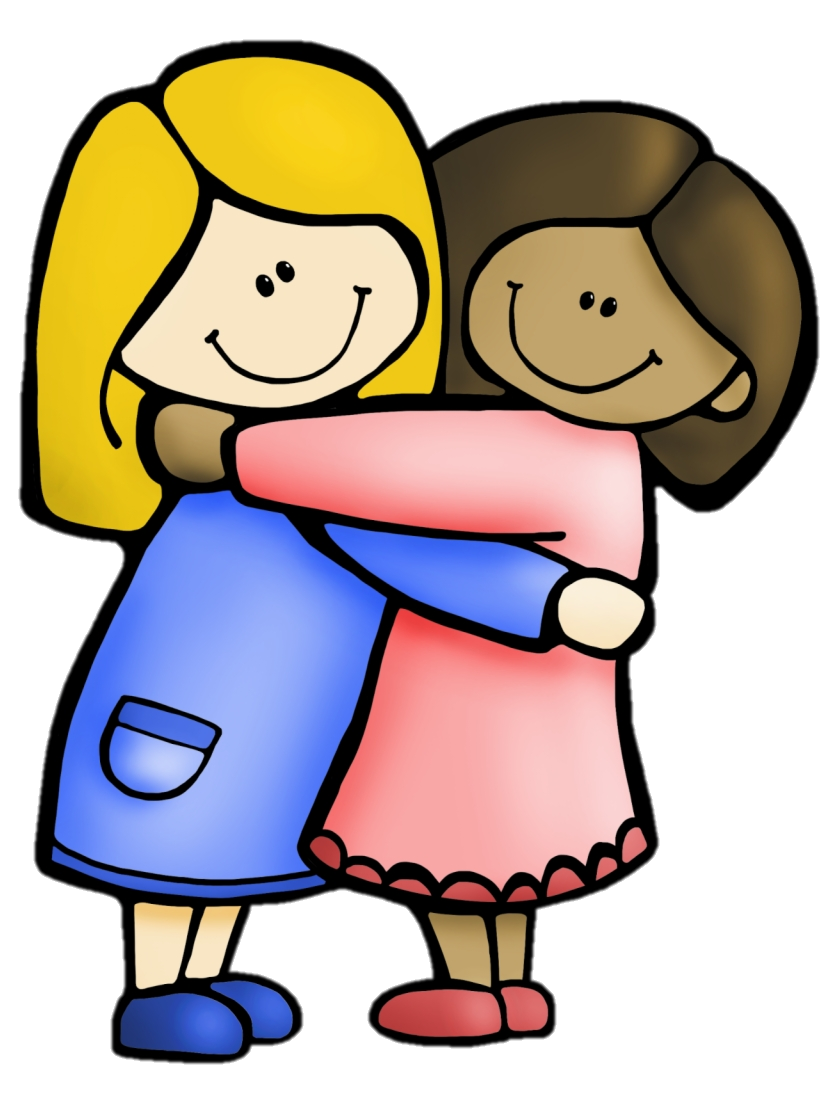 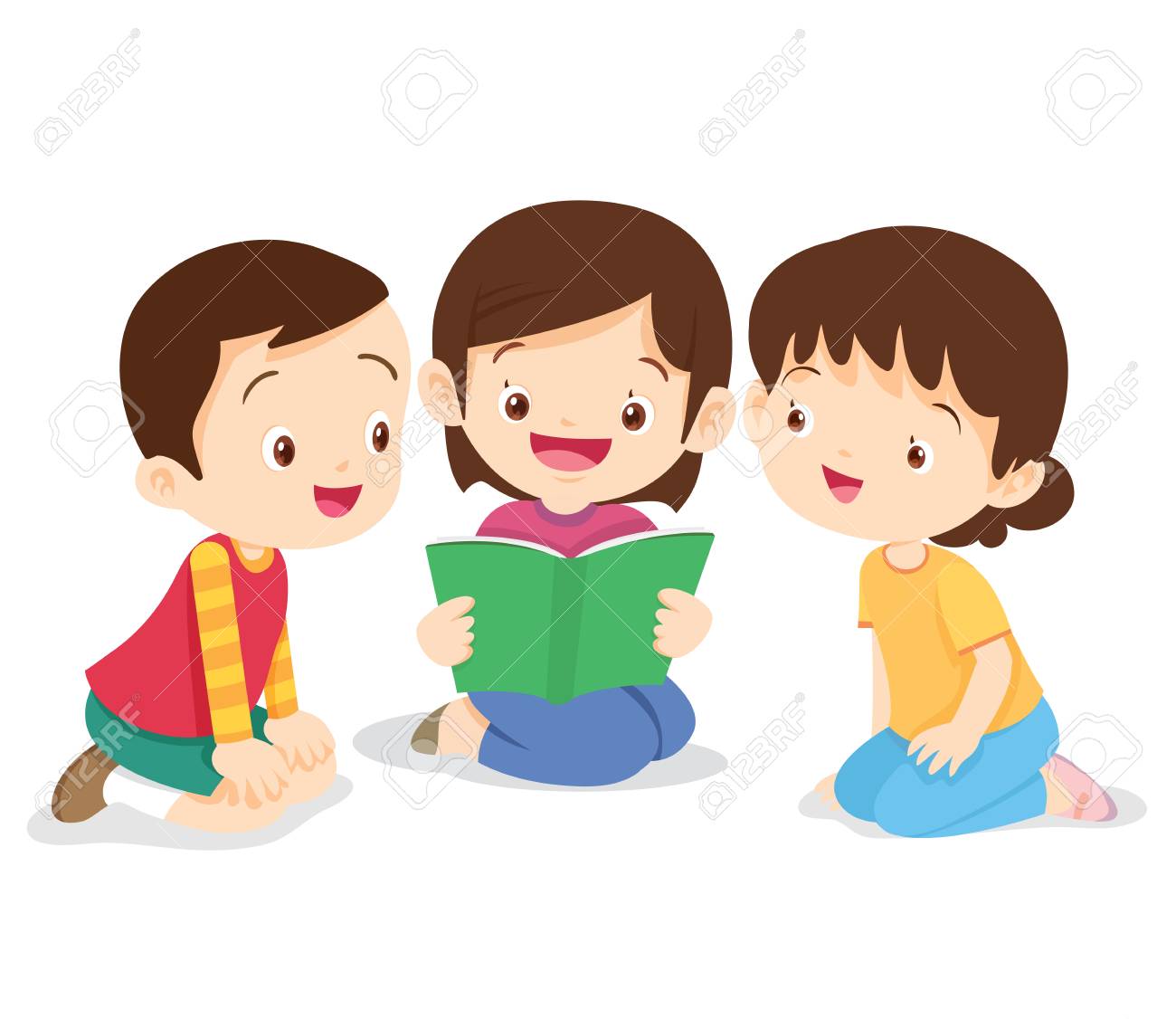 bạn thân
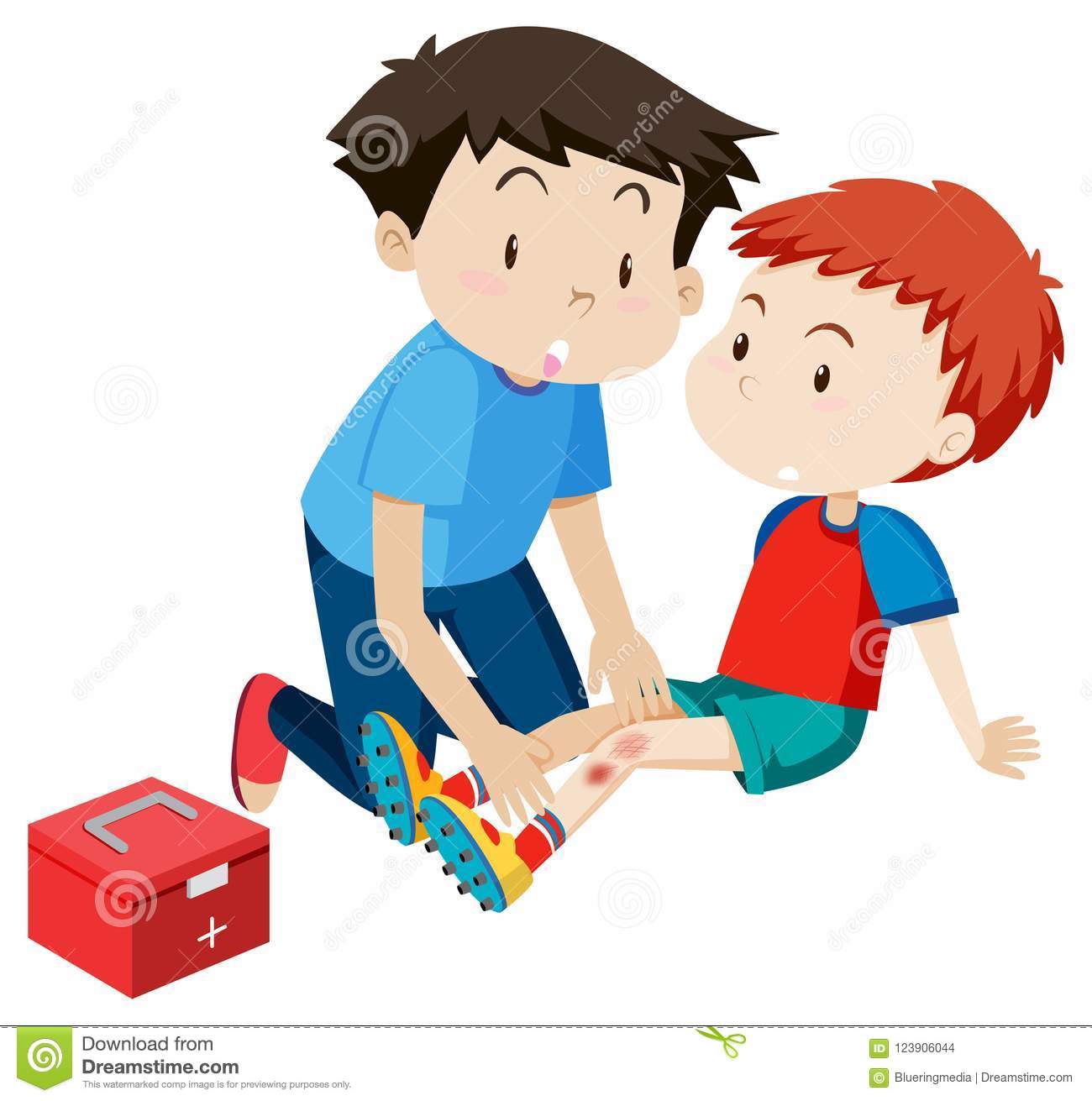 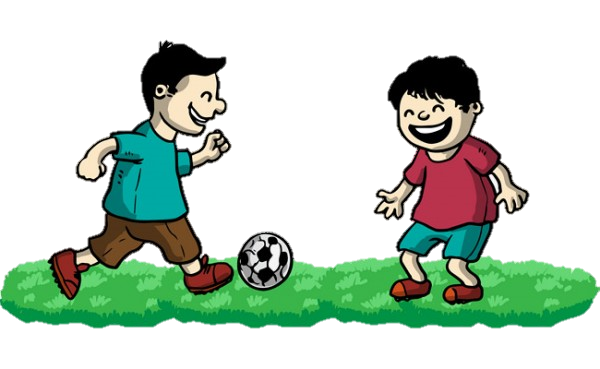 khăn rằn
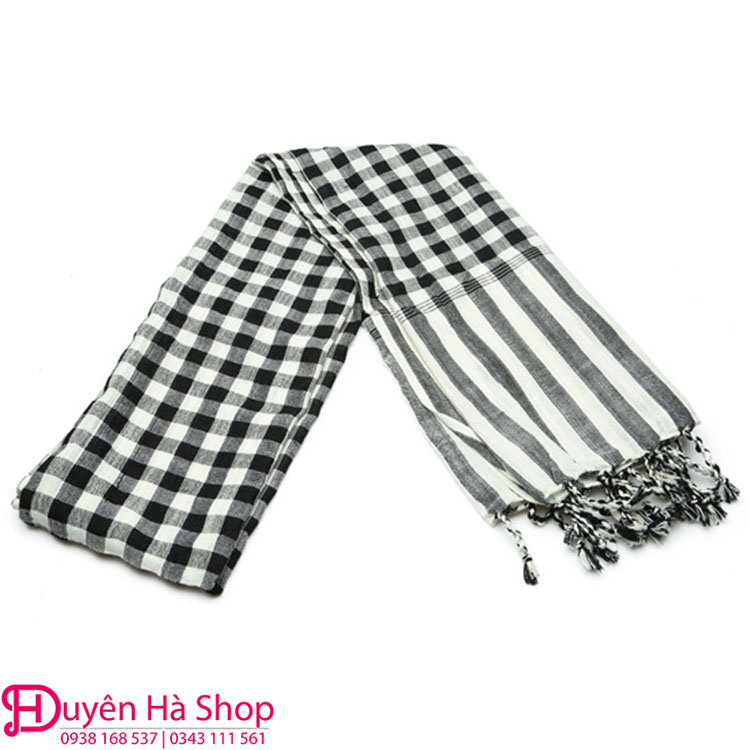 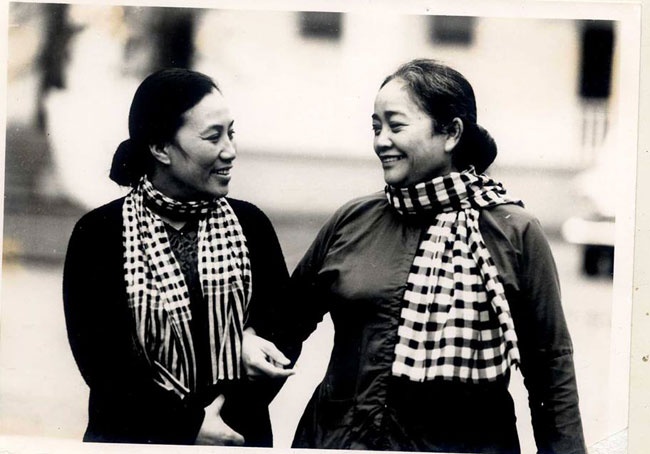 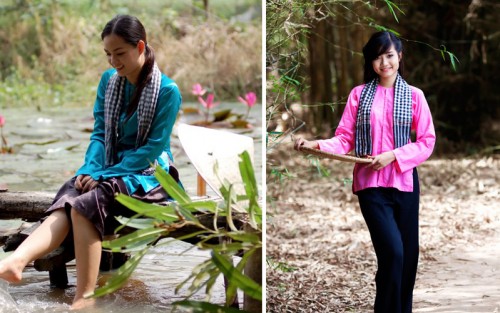 quả mận
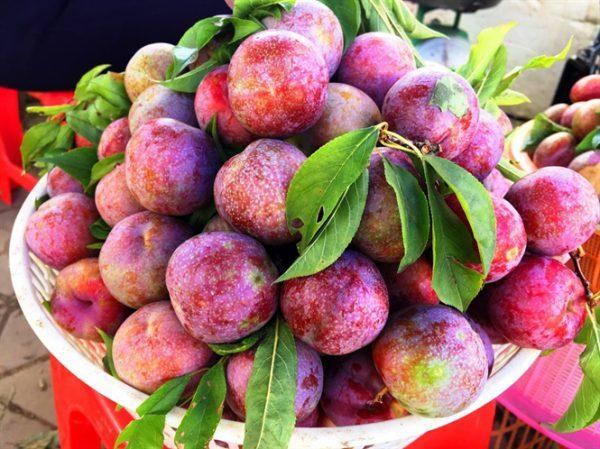 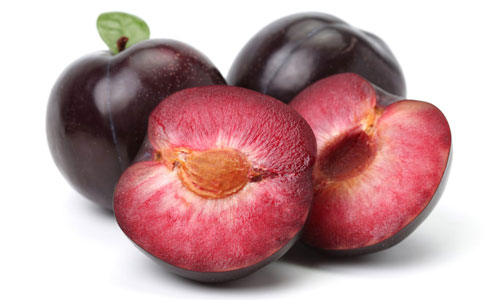 an
ăn
ân
bản 	     nhãn      gắn      lặn      bận      gần
bạn thân		khăn rằn		quả mận
03
VIẾT
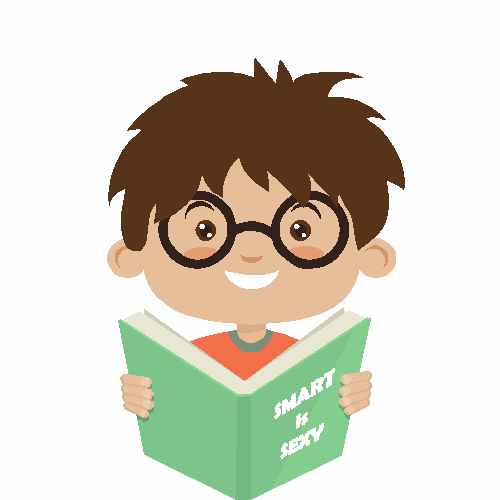 04
ĐỌC
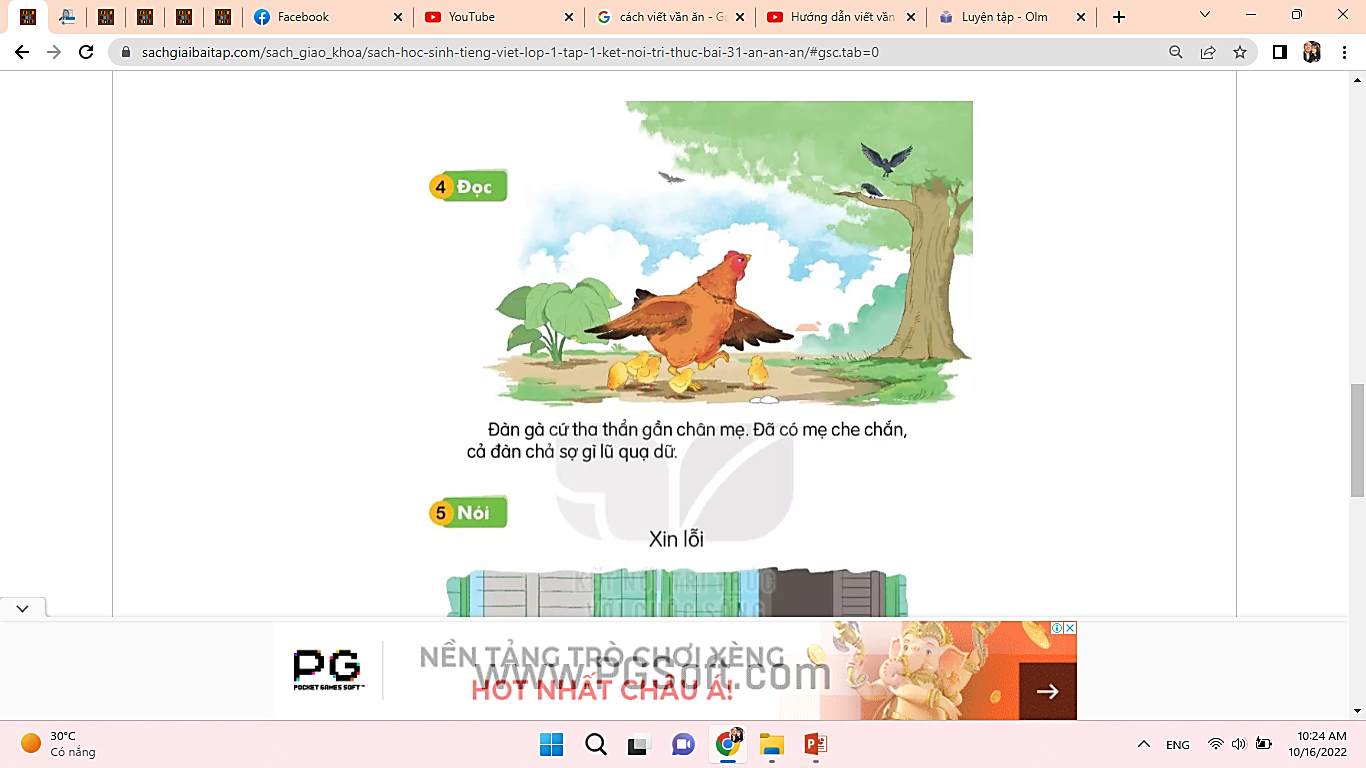 Đan gà cứ tha thân gân chân mẹ. Đã có mẹ che chăn, cả đan chả sợ gì lũ quạ dữ.
Đàn gà cứ tha thẩn gần chân mẹ. Đã có mẹ che chắn, cả đàn chả sợ gì lũ quạ dữ.
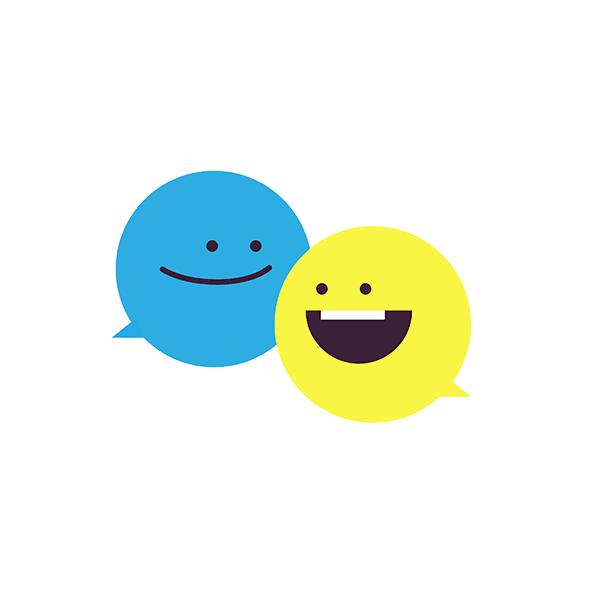 05
NÓI
Xin lỗi
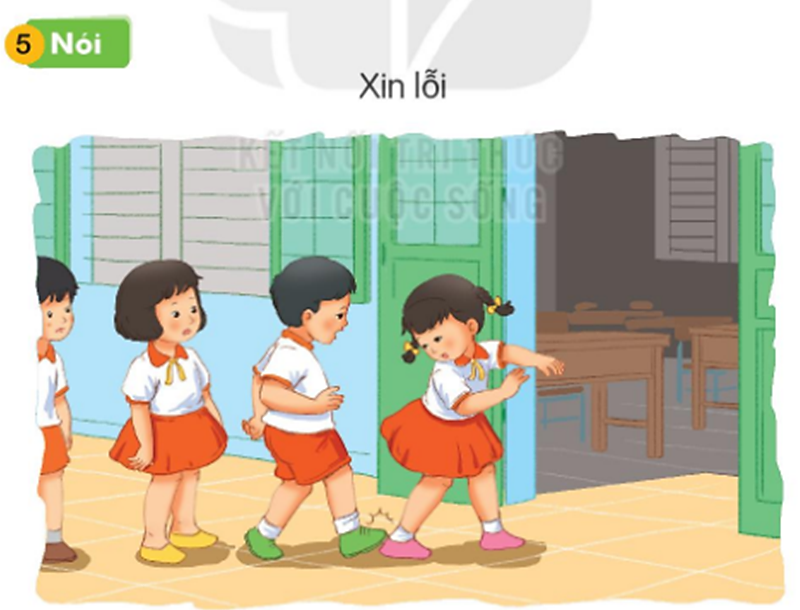